History Year 4 Knowledge Organiser
Main Learning: History of our Local Area
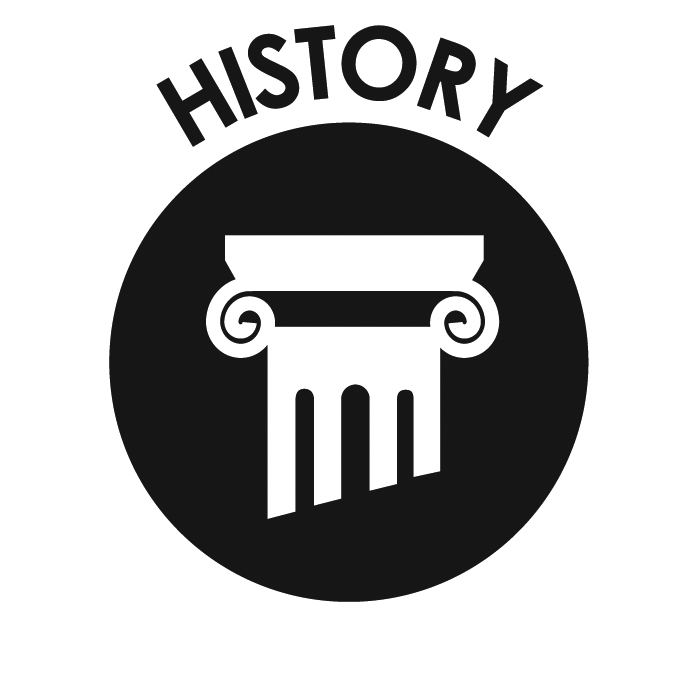 (c) Focus Education (UK) Ltd
1
[Speaker Notes: Think about working class]